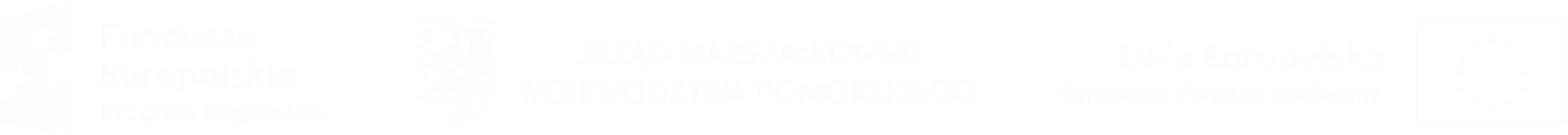 Typy operacji i kryteria wyboru projektów- konkurs w ramach Poddziałania 6.1.2Oś Priorytetowa 6 Regionalnego Programu Operacyjnego Województwa Pomorskiego  na lata 2014-2020
Gdańsk, 21.05.2015 r.
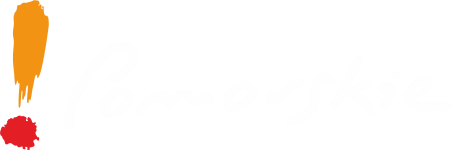 Regionalny Program Operacyjny dla Województwa Pomorskiego na lata 2014-2020
OŚ PRIORYTETOWA 6
INTEGRACJA

DZIAŁANIE	6.1.
AKTYWNA  INTEGRACJA

PODDZIAŁANIE 6.1.2.
AKTYWIZACJA SPOŁECZNO-ZAWODOWA
PODDZIAŁANIE 6.1.2.
AKTYWIZACJA SPOŁECZNO-ZAWODOWA

Alokacja – 40 000 000 EUR

Wkład własny beneficjenta wynosi 15%.

Poziom dofinansowania całkowitego wydatków kwalifikowalnych na poziomie projektu wynosi 85%.

Minimalna wartość projektu wynosi 50 tys. PLN.
TYPY PROJEKTÓW
w ramach Poddziałania 6.1.2
1)  Projekty  ukierunkowane  na  zwiększenie  zatrudnienia  osób  zagrożonych  ubóstwem  lub wykluczeniem   społecznym,   w   tym   osób   z   niepełnosprawnościami,   poprzez   wdrażanie kompleksowych programów aktywizacji społeczno-zawodowej skierowanych do osób, rodzin, środowisk   lub   lokalnych   społeczności,   w   oparciu   o   ścieżkę   reintegracyjną   stworzoną indywidualnie dla każdego uczestnika wsparcia, z wykorzystaniem usług aktywnej integracji o charakterze społecznym, zawodowym i edukacyjnym.
TYPY PROJEKTÓW
w ramach Poddziałania 6.1.2
Usługi  aktywnej integracji o charakterze społecznym, których celem jest przywrócenie  lub wzmocnienie kompetencji społecznych, zaradności, samodzielności i aktywności, obejmują  m.in.:

  poradnictwo psychologiczne lub psychospołeczne,
  warsztaty terapeutyczne kształtujące umiejętności osobiste,
  poradnictwo prawne i obywatelskie,
  wsparcie środowiskowe (np.: animacja pracy, asysta, streetworking),
  pracę socjalną w przypadku projektów realizowanych przez jednostki    organizacyjne pomocy społecznej.
TYPY PROJEKTÓW
w ramach Poddziałania 6.1.2
Usługi  aktywnej integracji o charakterze zawodowym,  których  celem  jest  pomoc  w  podjęciu  decyzji  dotyczącej wyboru lub  zmiany  zawodu, wyposażenie  w  kompetencje  i kwalifikacje zawodowe  oraz  umiejętności  pożądane  na  rynku  pracy,  obejmują m.in.:

kursy, szkolenia,
poradnictwo zawodowe,
pośrednictwo pracy,
staże,
zajęcia reintegracji zawodowej u pracodawców,
subsydiowane zatrudnienie,
usługi, w tym asystenckie pomagające uzyskać lub utrzymać zatrudnienie w szczególności w początkowym okresie zatrudnienia,
TYPY PROJEKTÓW
w ramach Poddziałania 6.1.2
Usługi  aktywnej integracji o charakterze edukacyjnym,  których  celem  jest  wzrost  poziomu  wykształcenia  lub  jego  dostosowanie  do  potrzeb rynku pracy, wyłącznie  w powiązaniu z usługami o charakterze zawodowym, obejmują m.in.:

i.  skierowanie   i  sfinansowanie   zajęć  szkolnych,  związanych   z uzupełnieniem wykształcenia na  poziomie podstawowym,  gimnazjalnym,  ponadgimnazjalnym  lub  policealnym  oraz  kosztów z nimi związanych,
ii.  zajęcia ukierunkowane na rozwój zainteresowań i aspiracji edukacyjnych,
iii. usługi wspierające aktywizację edukacyjną (np. poprzez brokera edukacyjnego).
TYPY PROJEKTÓW
w ramach Poddziałania 6.1.2
Projekty  ukierunkowane  na  zwiększenie  zatrudnienia  osób  dotkniętych  i zagrożonych ubóstwem lub wykluczeniem społecznym, w tym osób z niepełnosprawnościami, poprzez poprawę  dostępu  do  usług  reintegracji  zawodowej  i  społecznej  świadczonych  przez podmioty,  o  których  mowa  w  ustawie  z  dnia  13  czerwca  2003  roku  o  zatrudnieniu socjalnym  (tj. Centra  Integracji  Społecznej  (CIS),  Kluby  Integracji  Społecznej  (KIS),  realizowane w oparciu o kompleksowe usługi aktywnej integracji poprzez:

	a) tworzenie miejsc aktywizacji w nowoutworzonych podmiotach,

	b) wsparcie nowych uczestników w istniejących podmiotach.
TYPY PROJEKTÓW
w ramach Poddziałania 6.1.2
Projekty ukierunkowane na zwiększenie zatrudnienia osób z  niepełnosprawnościami, poprzez  poprawę  dostępu  do  usług  rehabilitacji  zawodowej  i  społecznej,  realizowane w ramach działalności Warsztatów Terapii Zajęciowej (WTZ) obejmujące:

wsparcie nowych uczestników w istniejących WTZ usługami aktywnej integracji,
wsparcie  dotychczasowych  uczestników  WTZ  nową  ofertą,  wzbogaconą  o  usługi aktywnej integracji, w szczególności o charakterze zawodowym.
4) 	Profilaktyka wykluczenia  społecznego    przy    wykorzystaniu    środowiskowych    form aktywizacji  społecznej,  skierowana  przede  wszystkim  do  dzieci  i  młodzieży,  wyłącznie jako   wsparcie   towarzyszące,   niezbędne   do   aktywizacji   osób   i   rodzin   dotkniętych i  zagrożonych  ubóstwem i  wykluczeniem  społecznym  –  jako  uzupełnienie  działań wskazanych w typie projektu nr 1 lub 2 lub 3.
GRUPA DOCELOWA
w ramach Poddziałania 6.1.2
Osoby	zagrożone  ubóstwem	lub wykluczeniem społecznym oraz ich rodziny,
Otoczenie osób i rodzin zagrożonych ubóstwem lub wykluczeniem społecznym.
WSKAŹNIKI
w ramach Poddziałania 6.1.2
KRYTERIA WYBORU PROJEKTÓW
KRYTERIA WYBORU PROJEKTÓW
w ramach Poddziałania 6.1.2
Specyficzne kryteria wyboru projektów 
(dotyczy konkursu dedykowanego OPS i PCPR) 

KRYTERIA OBLIGATORYJNE cz. 1
KRYTERIA WYBORU PROJEKTÓW
w ramach Poddziałania 6.1.2
Specyficzne kryteria wyboru projektów 
(dotyczy konkursu dedykowanego OPS i PCPR) 

KRYTERIA OBLIGATORYJNE cz. 2
KRYTERIA WYBORU PROJEKTÓW
w ramach Poddziałania 6.1.2
Specyficzne kryteria wyboru projektów 
(dotyczy konkursu dedykowanego OPS i PCPR) 

KRYTERIA OBLIGATORYJNE cz. 3
KRYTERIA WYBORU PROJEKTÓW
w ramach Poddziałania 6.1.2
KRYTERIA STRATEGICZNE   I   STOPNIA
Specyficzne ukierunkowanie projektu
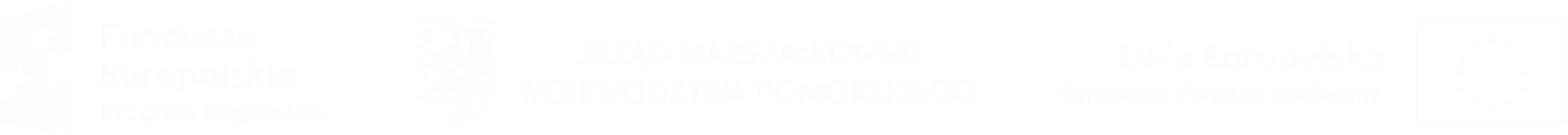 Dziękuję za uwagę
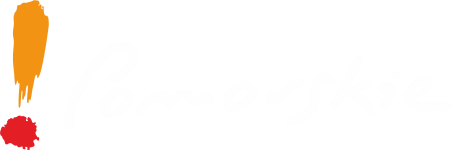